ΕΡΓΑΣΤΗΡΙΑ ΔΕΞΙΟΤΗΤΩΝ
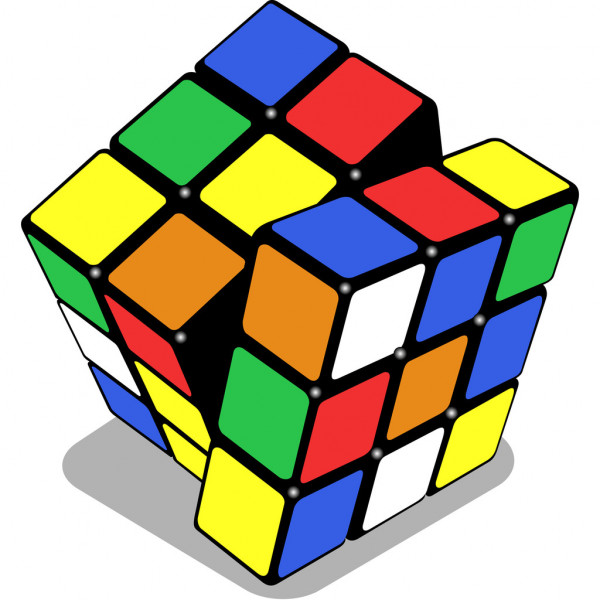 Φροντίζω το περιβάλλον
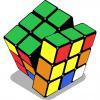 ΣΧΟΛΙΚΟ ΕΤΟΣ 2023-24
Σεισμός!!!  Σεισμός!!!  ΔΕΝ   γίνεται χαμός
ΔΕΝ μας πιάνει πανικός
Σεισμός!!!  Σεισμός!!!  Τρέμει όλη η γη
ΔΕΝ  φοβόμαστε, γιατί:
Μάθαμε πώς & πού & γιατί τρέμει όλη η γη.
Οδηγίες  δυνατές- δίπλα στο τραπέζι μπες
Κι αν είσαι στο σχολείο, σκύψε δίπλα στο θρανίο
Απ΄ τα σκαλιά κατέβα, με χέρια στο κεφάλι
πήγαινε σε ασφαλές «λιμάνι» 
Όχι σε καλώδια- Όχι σε βεράντες
Όχι σε βιτρίνες- Όχι σε μπελάδες
Ψύχραιμα προστατεύω τους άλλους και εμένα
Τραγουδήσαμε :
Είδαμε :